HDR in Cinema: Achievable Contrast
Jean-Philippe Jacquemin
Goran Stojmenovik

HPA
February 2017
What we will talk about
Introductory definitions

What’s the actual screen contrast given the projector, auditorium and image content?

What level of black detail we can discern at a certain image brightness?

What does this mean in the ‘bigger picture’ – with realistic content?

Wrapping up
2
Our previous research
Modelling of achievable contrast and its impact on HDR projection in commercial cinema environments
Tydtgat et al; SMPTE ATC 2015 (talk and paper)

The perceived intra-frame dynamic range in a cinema environment
Maes et al; SMPTE ATC 2016 (talk and paper)
3
What is projector contrast?
Projector native contrast: 

=
illumination of white field 
     illumination of black field 
(with the same lamp power setting and same lens zoom!)
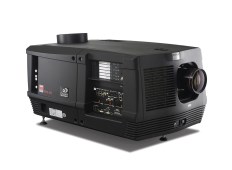 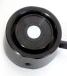 Lw
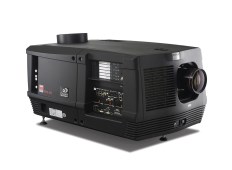 CRnat=Lw/Lb (:1)
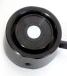 Lb
*Need to measure directly in the projector with a directional lux meter
**Very difficult to measure low black levels accurately: need specific equipment
4
What about if there is some content in the image?
“Figure of merit” is ANSI contrast = “checkerboard contrast”  *

“White” - <Lw>:   Average brightness** of white squares
“Black”  - <Lb> :   Average brightness of black squares
Contrast = “White”/”Black”
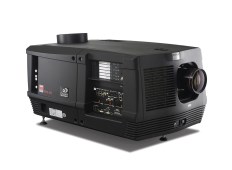 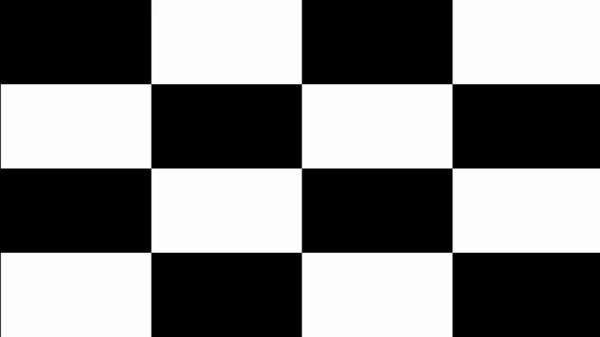 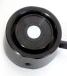 CR ANSI=<Lw>/<Lb> (:1)
*As a rule, due to lens and other scattering, ANSI contrast is much lower than native projector contrast
**  Measured looking directly in the projector, not off the screen
5
What we will talk about
Introductory definitions

What’s the actual screen contrast given the projector, auditorium and image content?

What level of black detail we can discern at a certain image brightness?

What does this mean in the ‘bigger picture’ – with realistic content?

Wrapping up
6
What’s the screen contrast given a projector, auditorium and certain image content?
b. Add scattering (dust, porthole, lens) and diffraction (optics): s% 
To calculate CRproj
a. Native, ‘ideal’ projector sequential contrast: 
CRnat
c. Reflectivity of the auditorium: r%  to calculate CRtheatre
EXIT
Auditorium Contrast Model, aka “THE MODEL”
(SMPTE ATC 2015, Tydtgat et al)
7
“ANSI-ish” test patterns
Examples of used test patterns with varying white content a, representing an Average Picture Level (APL)
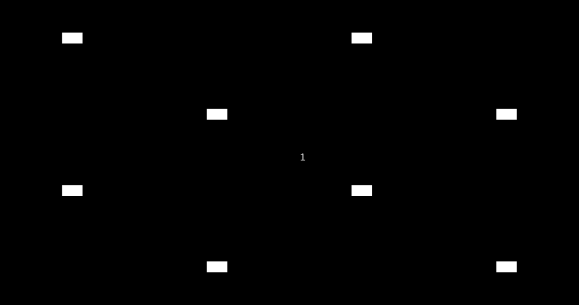 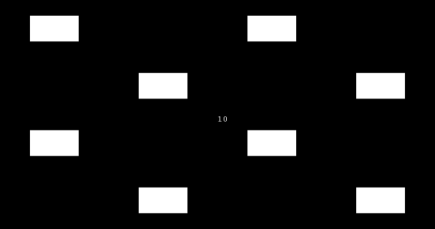 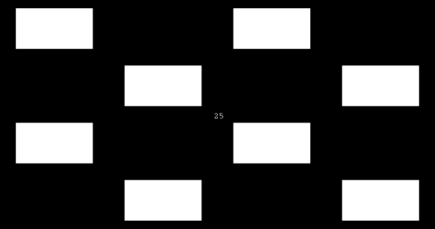 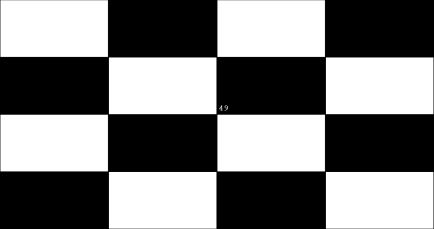 a=   	       1%		       10%	       	      25%		        50%
Projector ANSI contrast is determined by optics scatter;

On-screen contrast in addition takes reflections into account.
8
Mathematical model and approximation
(1-s+sa)CRseq+s(1-a)
CRproj=
saCRseq+ (1-sa)
(eq.1)
CRtheatre= f(CRseq,s,r,a)
(1+ar)CRproj+(1-a) r
CRtheatre=
(eq.2)
arCRproj+ (1+r-ar)
For (s+r)<<1 we obtain:
1
1
+  a(s+r)
=
CRtheatre
CRseq
Or,
Screen black
Projector black
+  a(s+r) x
Projector white
(+ Ambient light)
=
9
Results: model fit and real-life parameters
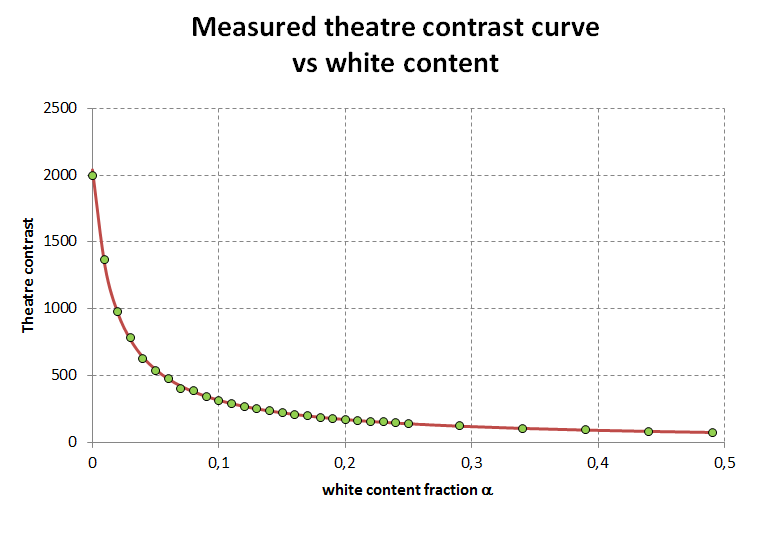 s range:     0.5% - 1.8%
r range:     1.1% - 2.5%
s+r range: 1.6% - 4.0%
Green circles are actual measurements
The model rocks!
Significant spread in real life parameters.
10
Results: Impact on real-life screen contrast
2000:1 projector, screen contrast drops to 200-400:1 @ 10% APL @ avg auditorium
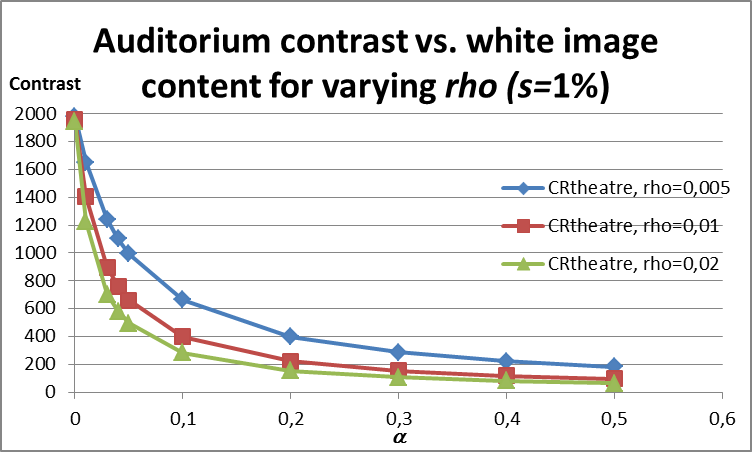 11
How does the screen impact on-screen contrast?
Screen type (silver or white) impacts the screen contrast greatly
Typical Silver screens have an TIS (total integrated scatter) of around 50%.
SILVER SCREENS ARE GREY – they absorb 50% of the non-directional illumination.

So the r – coefficient implicitly contains the screen ‘reflectivity’ (TIS) as well, next to the room reflection.



WITH THE SAME ROOM REFLECTION, A SILVER SCREEN WILL REDUCE THE r BY 50% IN COMPARISON WITH WHITE SCREENS: 
SCREEN CONTRAST WILL BE BETTER WITH A SILVER SCREEN!
Screen black
Projector black
=
+  a(s+r) x
Projector white
12
What we will talk about
Introductory definitions

What’s the actual screen contrast given the projector, auditorium and image content?

What level of black detail we can discern at a certain image brightness?

What does this mean in the ‘bigger picture’ – with realistic content?

Wrapping up
13
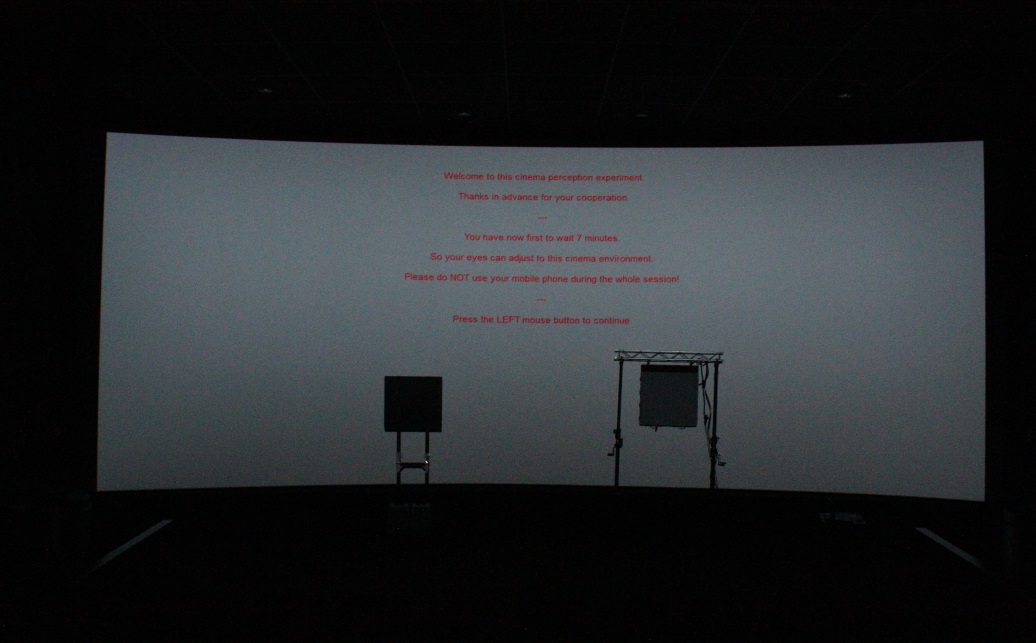 Perception experiment setup
Black Plate
20x attenuation
1.4m
1.4m
Background grey level projection  
0%, 0.5% & 5% (@ 48 cd/m2)

Black plate on the left
ambient + straylight suppression

4000 cd/m2 LED wall to the right
0%, 50% & 100%
Left, Right & Full
4000 cd/m2 @ full white

36 persons between 18 and 34 years
12.6m
LED wall
14
Perception experiment
Question to test subjects: “How many squares you see”

Attaining the perceptual black threshold, depending on environment and nearby highlights

Influencing parameters on visibility:
Background APL–> black, 0,5% and 5% @ 48 cd/m2 
Eye adaptation -> couple of seconds
LED Peak white level -> range 50 Cd/m2  - 4000 Cd/m2
Proximity of peak white level -> test in different positions
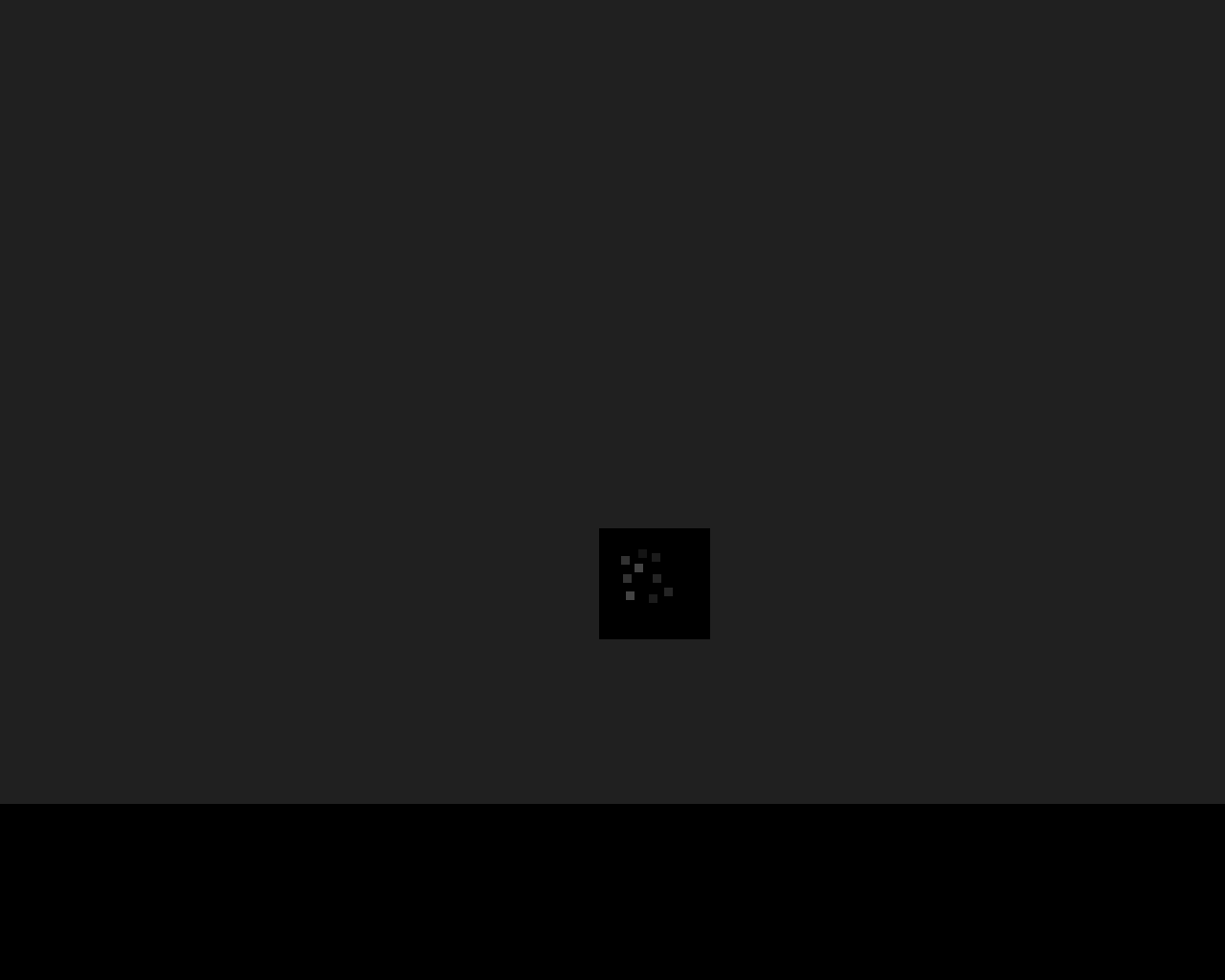 9x9 pixels,
Randomly spread
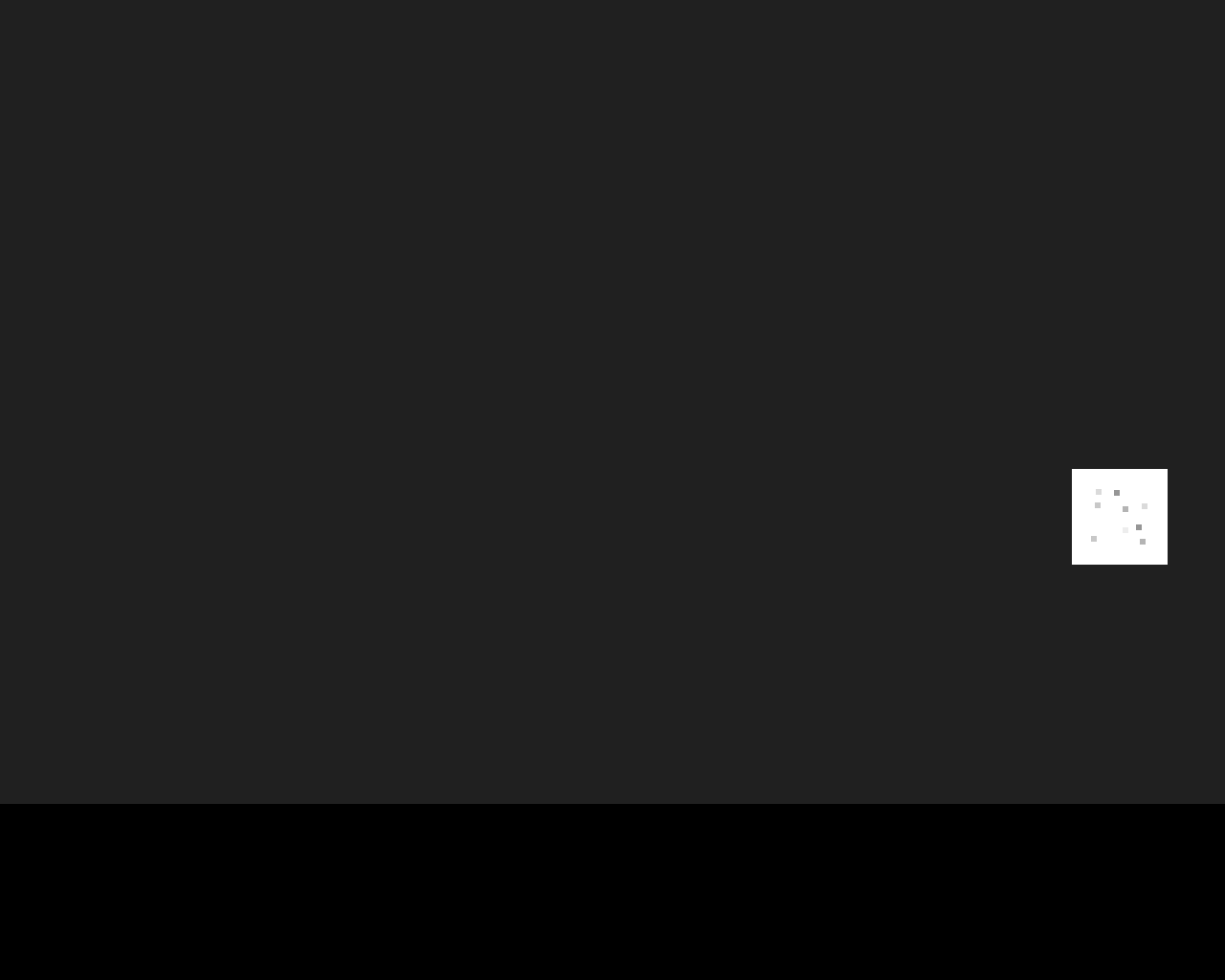 15
Findings
The HVS can perceive very low levels of black (in ideal environments)
Background adaptation brightness lifts the lowest perceivable level






However:
Auditorium reflectivity and scatter will produce a black level HIGHER than the visible threshold in most cases, even with an infinite projector contrast
Increasing APL levels will also increase reflectivity, further increasing the black level
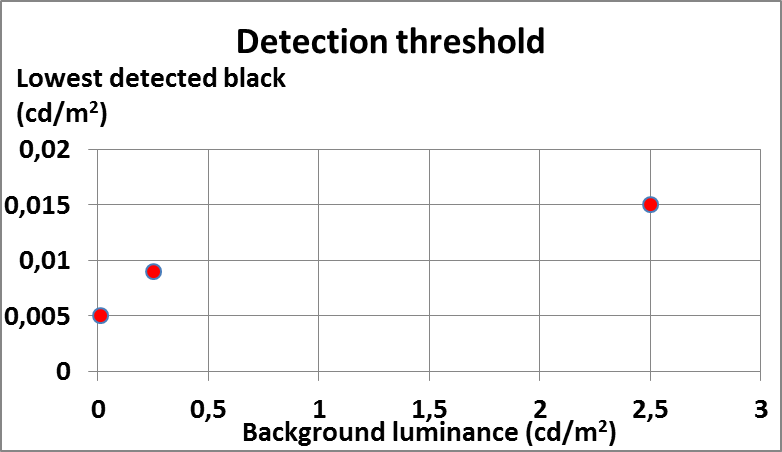 16
What we will talk about
Introductory definitions

What’s the actual screen contrast given the projector, auditorium and image content?

What level of black detail we can discern at a certain image brightness?

What does this mean in the ‘bigger picture’ – with realistic content?

Wrapping up
17
What does this mean for a real movie?-Relevant statistics*
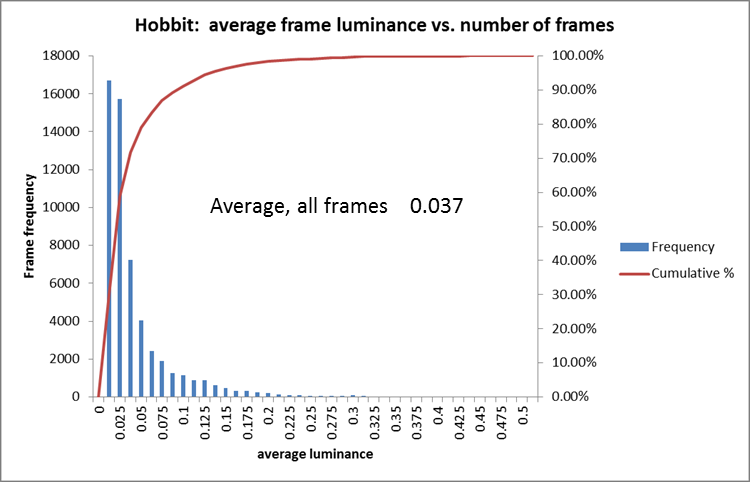 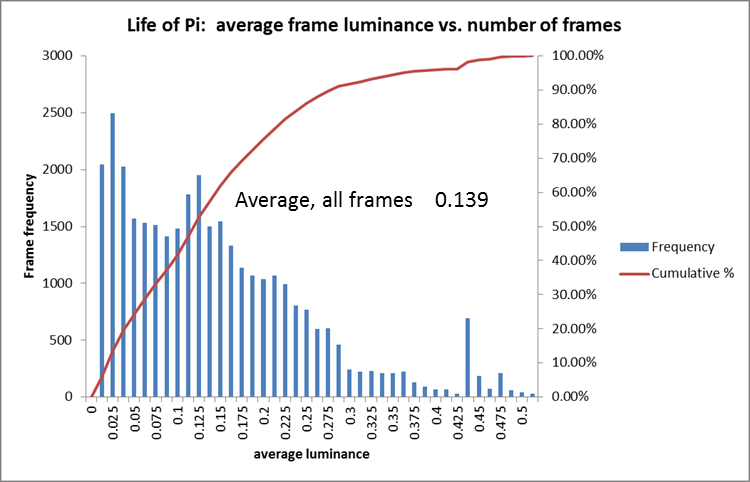 *Source: M. Schuck, P Lude RealD paper on SMPTE ATC 2015
18
Relevant statistics
In an ‘average’ movie (@ 14fL white)
>1.4 cd/m2 
(>10% APL)
<0.7 cd/m2 
(<1.5% APL)
Brightest 1/10th of the movie
Darkest 1/10th of the movie
19
Different projector performance: It’s all in the ANSI!
Contrast reduces significantly from native to ANSI, depending on optics scatter and auditorium reflections (1% reflectance taken here)
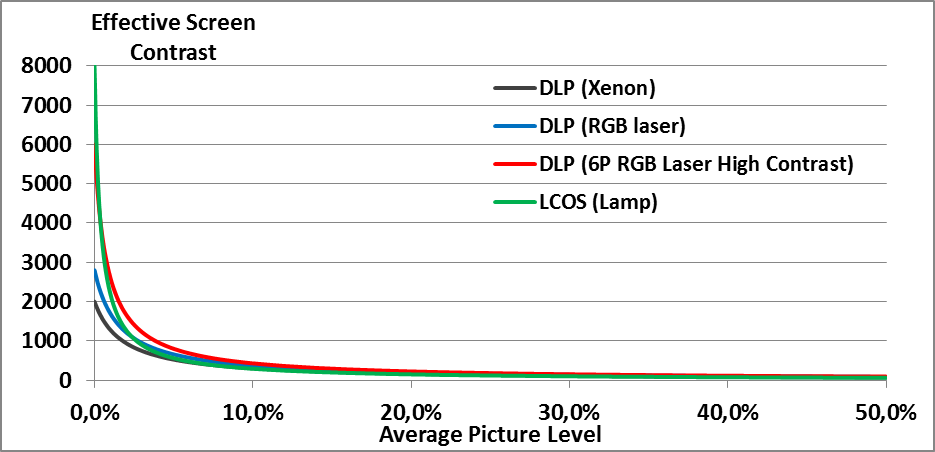 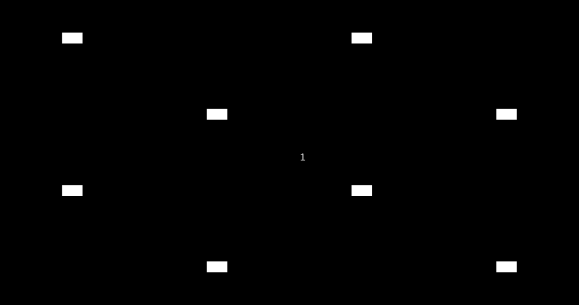 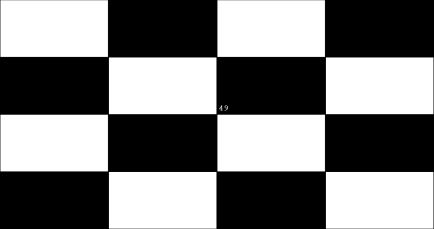 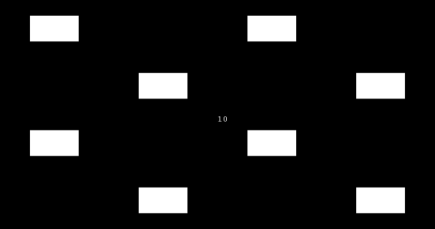 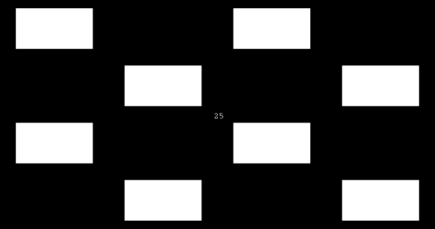 50% APL
1% APL
10% APL
25% APL
20
Zoom in on the darker frames
Case with 1% auditorium reflectance – best we measured – and without any audiences!
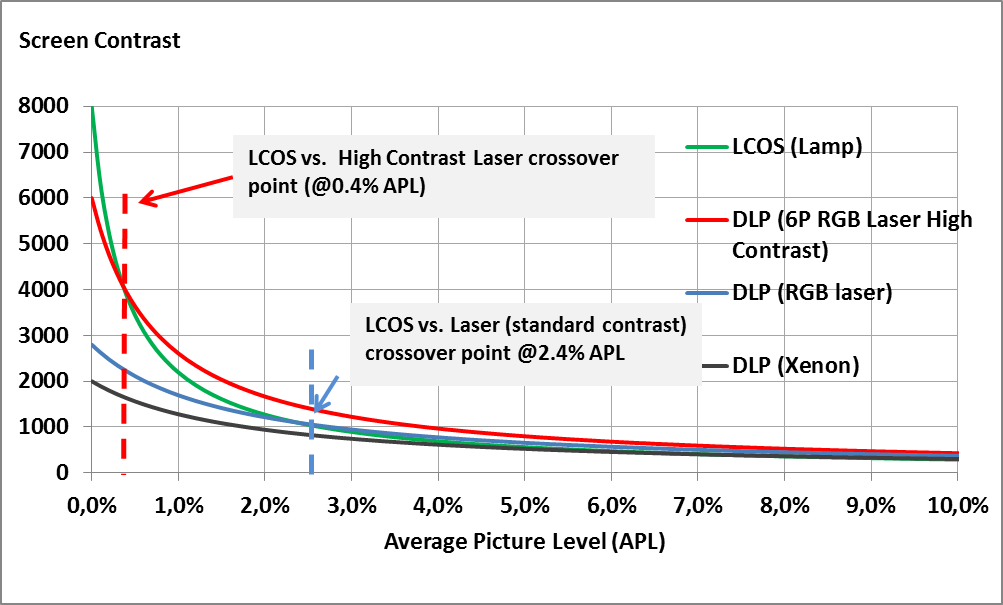 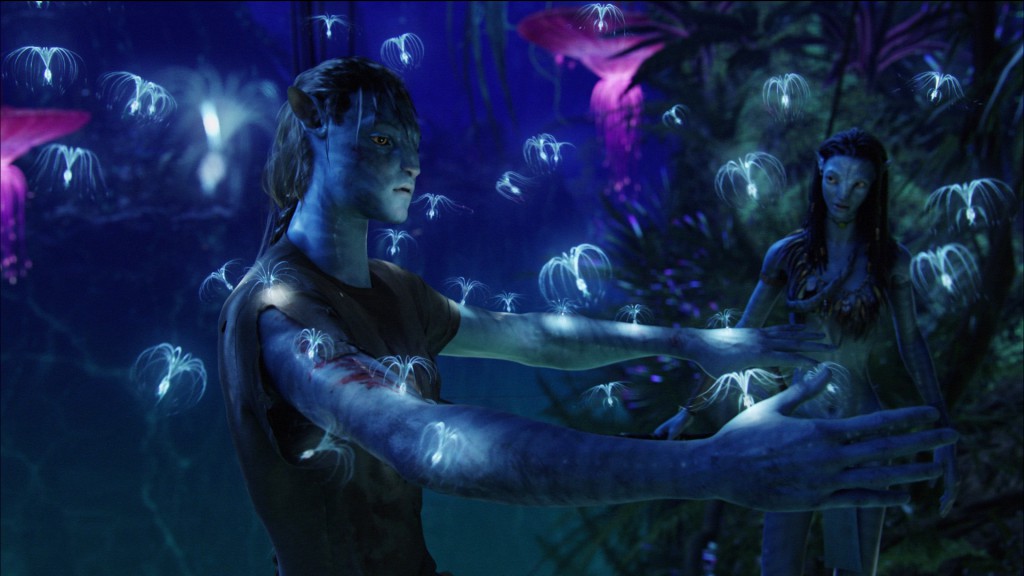 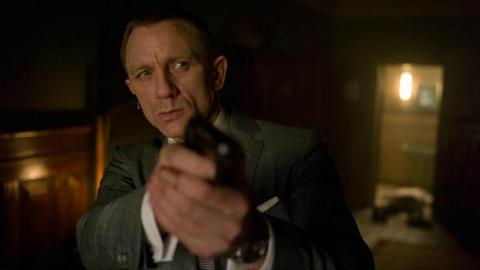 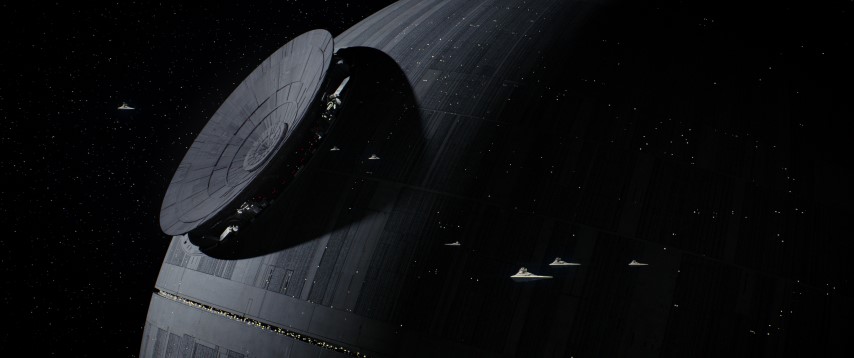 21
What we will talk about
Introductory definitions

What’s the actual screen contrast given the projector, auditorium and image content?

What level of black detail we can discern at a certain image brightness?

What does this mean in the ‘bigger picture’ – with realistic content?

Wrapping up
22
Summary
Real-life scattering and reflectivity can seriously impact screen contrast and black level
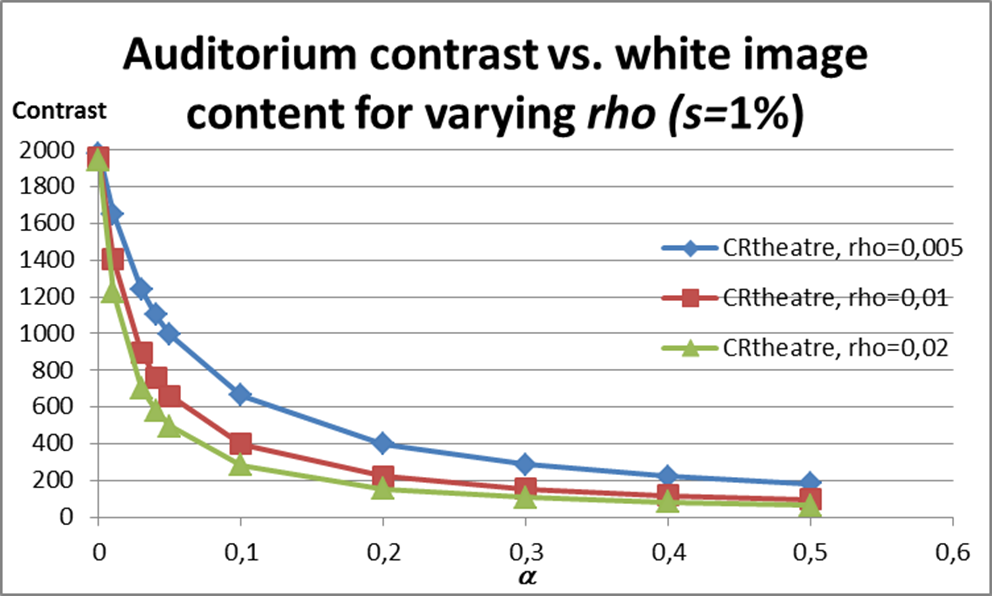 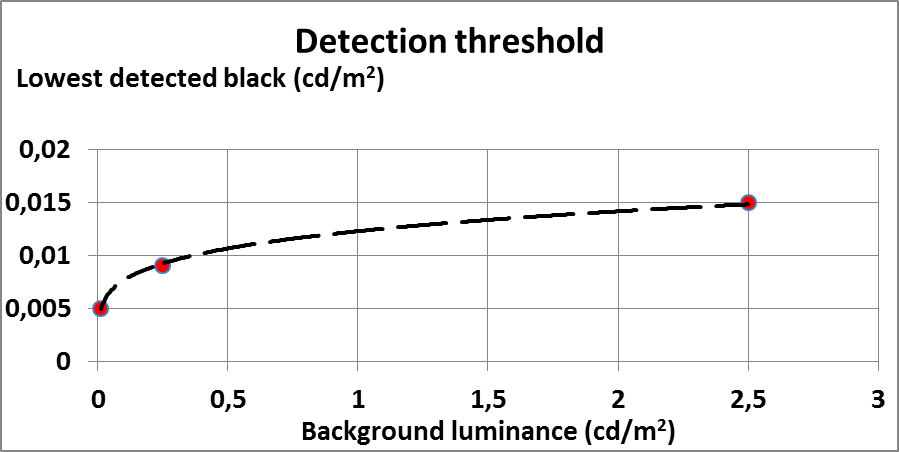 HVS black detection threshold is very low, but impacted by image APL
… How does this all add together?
23
Gluing the pieces together: Screen black level – different projectors and varying image APL
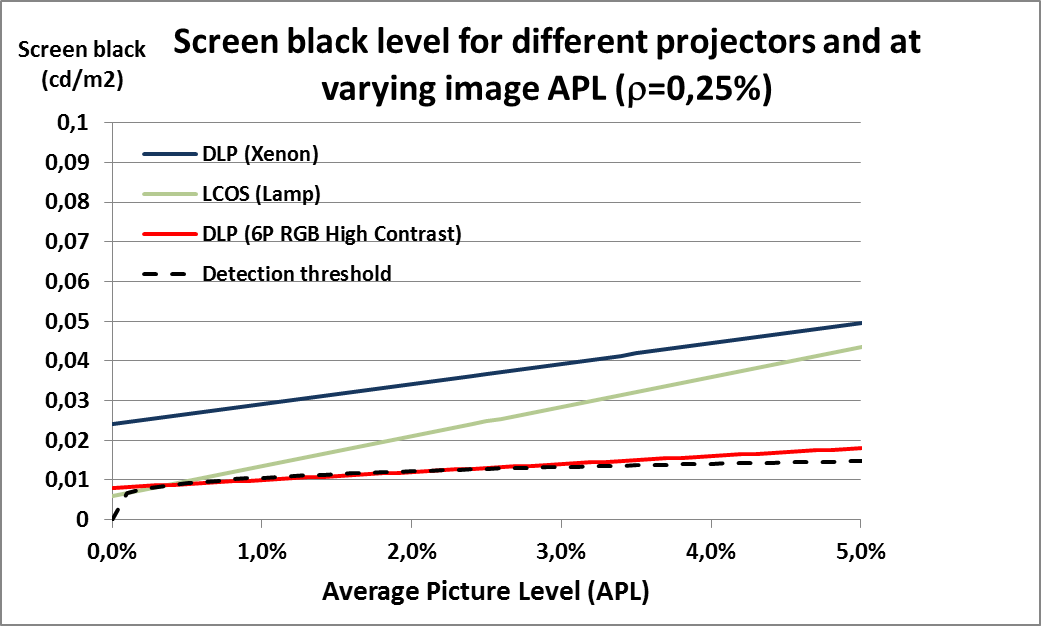 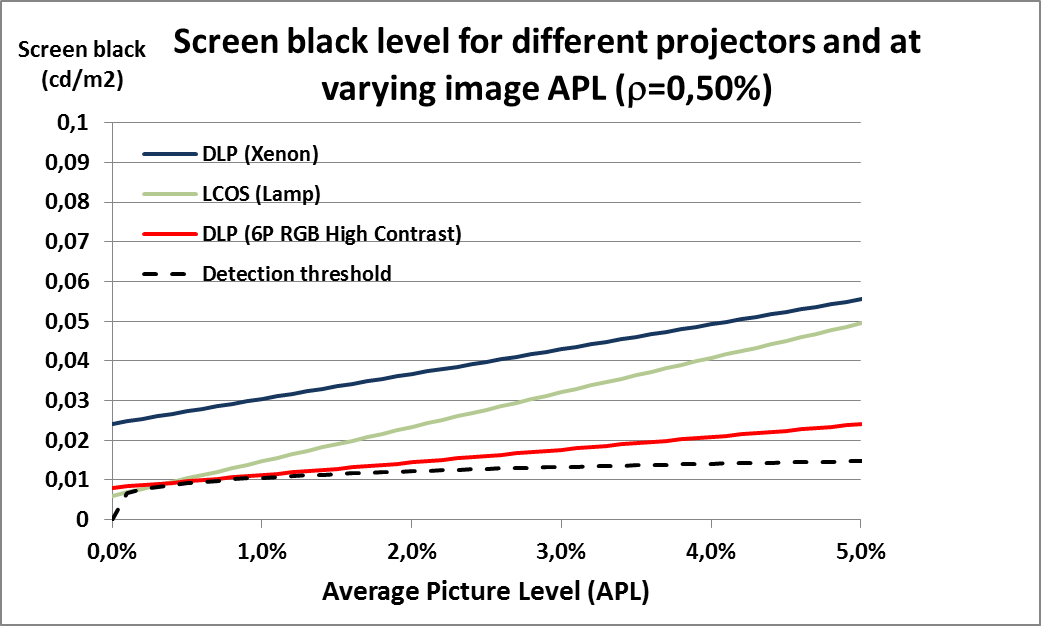 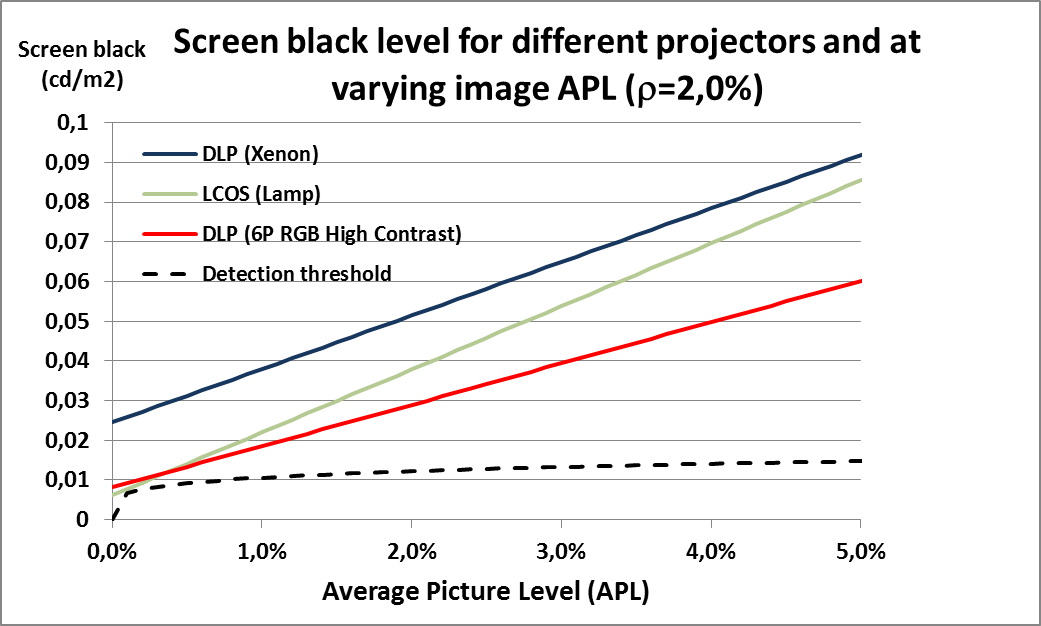 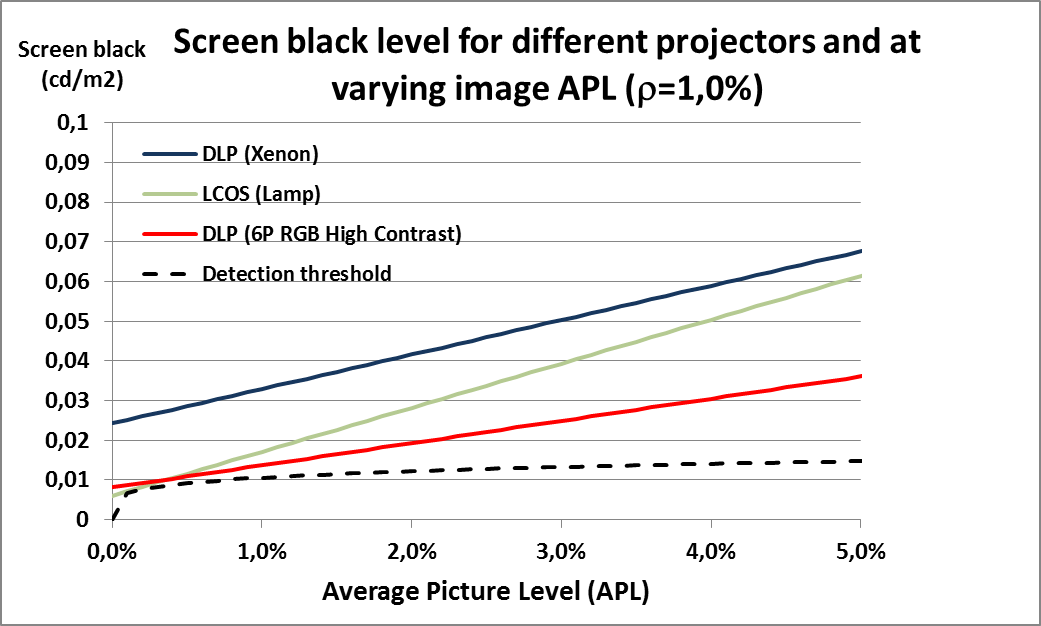 24
Future work
What is the impact of actual image brightness distribution on perception?

Eye adaptation?

New technologies?
25